Tuning the surface tension in SPH independently of the fluid rheology
Made by: 
	Kjeld Broekema

Supervisors: 
	Prof.dr.ir. K. Vuik
	Prof.dr.ir. J.T. Padding
	Ir. S. Sneijders
Overview
Motivation
Rheology
SPH: Smoothed Particle Hydrodynamics
Tuning methods
Numerical experiments
Research questions
Motivation

Rheology

SPH

Methods

Numerical experiments

Research 
questions
Motivation
Spray drying
food,paint and pharmaceutical
Complex processes
Morphology
density and dissolubility,
Trial-and-error
Numerical simulations
Rheological properties
constitutive equations
Motivation

Rheology

SPH

Methods

Numerical experiments

Research 
questions
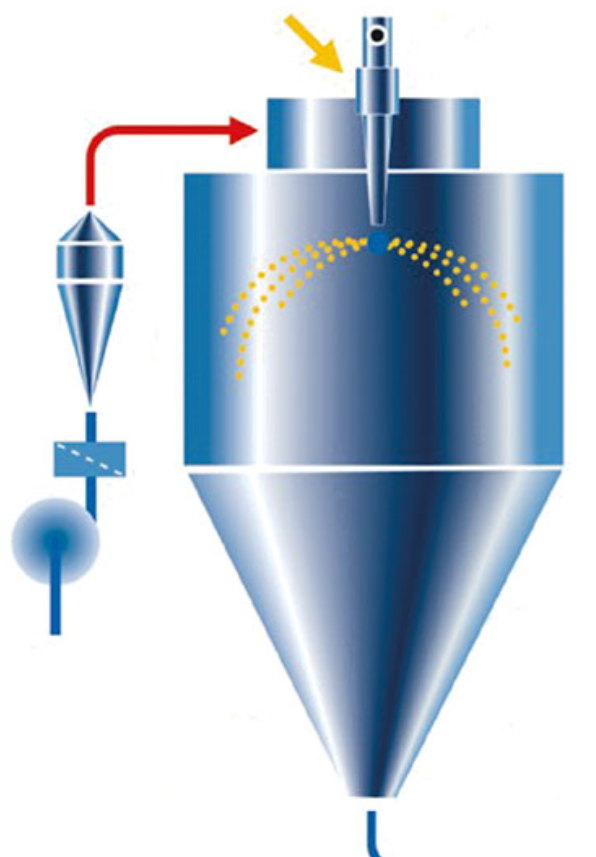 Motivation
Particle interaction forces (PIF)
Smoothed Particle Hydrodynamics (SPH)
Large deformations
Complex (free) surfaces 
Multi-phases
PIF also affects the surface tension
Main research question:
How can particle interaction forces be used to tune the fluid rheology and surface tension independently?
Motivation

Rheology

SPH

Methods

Numerical experiments

Research 
questions
Rheology: Navier Stokes equations
Motivation

Rheology

SPH

Methods

Numerical experiments

Research 
questions
Rheology: Navier Stokes equations (incompressible Newtonian fluid)
Motivation

Rheology

SPH

Methods

Numerical experiments

Research 
questions
Rheology: viscoelastic fluids
Constitutive equations:
Elastic 
Viscous
Stress-strain response to an oscillatory force
Viscoelastic response
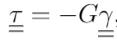 Motivation

Rheology

SPH

Methods

Numerical experiments

Research 
questions
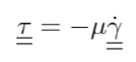 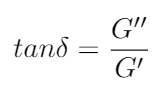 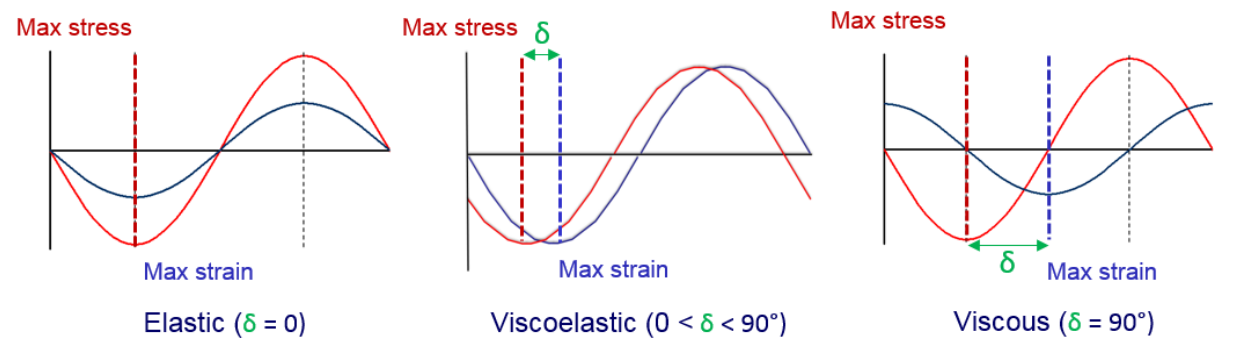 SPH: basics
Motivation

Rheology

SPH

Methods

Numerical experiments

Research 
questions
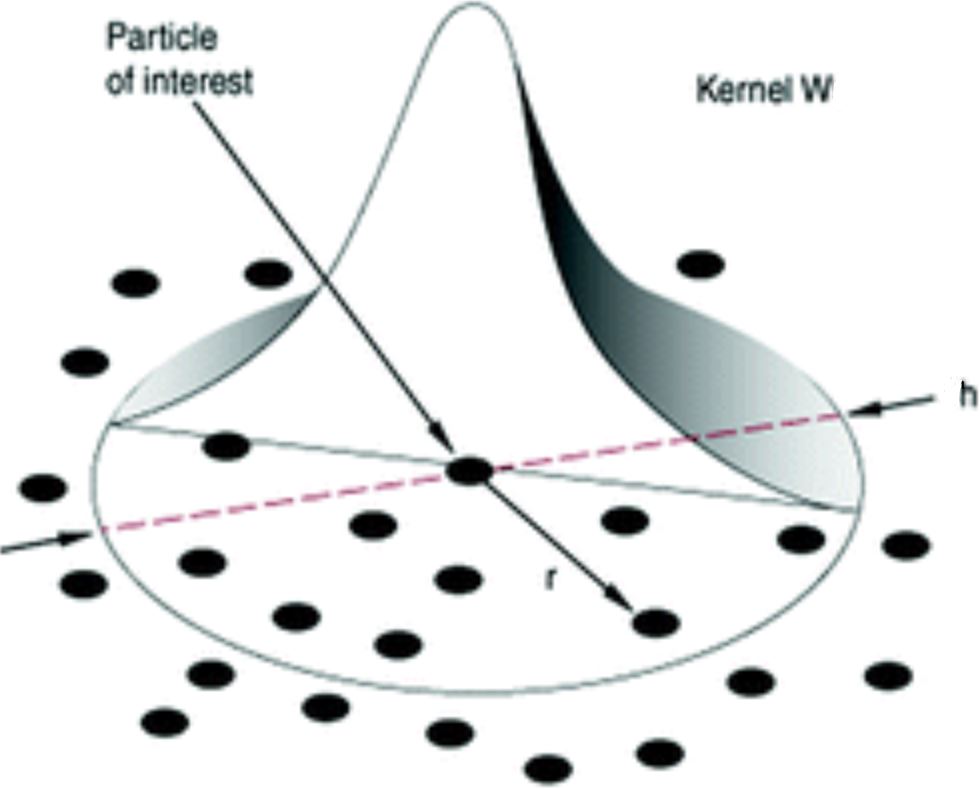 SPH: basics
Motivation

Rheology

SPH

Methods

Numerical experiments

Research 
questions
SPH: Incompressible SPH (ISPH)
Motivation

Rheology

SPH

Methods

Numerical experiments

Research 
questions
SPH: discretization terms
Predictor step:


Corrector step (PPE):



Update step:
Motivation

Rheology

SPH

Methods

Numerical experiments

Research 
questions
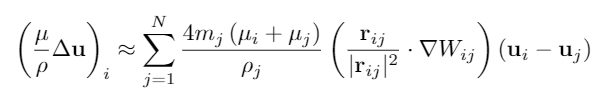 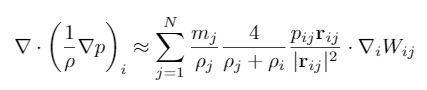 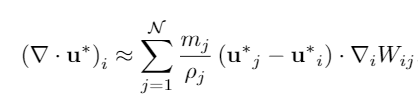 SPH: consistency
Motivation

Rheology

SPH

Methods

Numerical experiments

Research 
questions
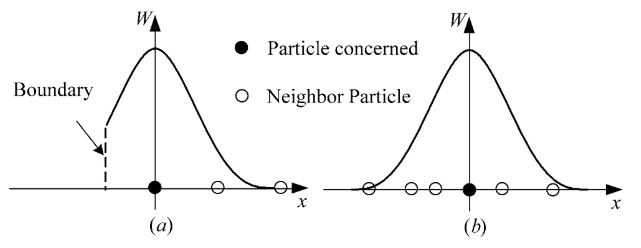 Methods: Continuum Surface Force (CSF)
Motivation

Rheology

SPH

Methods

Numerical experiments

Research 
questions
Methods: Particle Interaction Surface Minimization Force (PISMF)
Motivation

Rheology

SPH

Methods

Numerical experiments

Research 
questions
Numerical experiments
Motivation

Rheology

SPH

Methods

Numerical experiments

Research 
questions
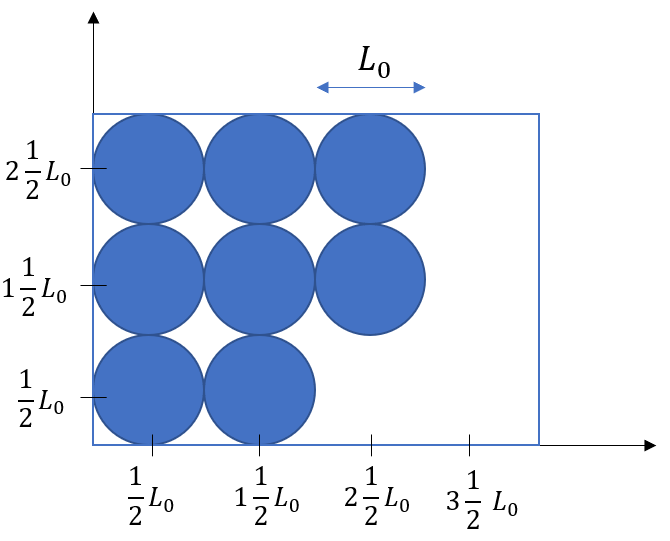 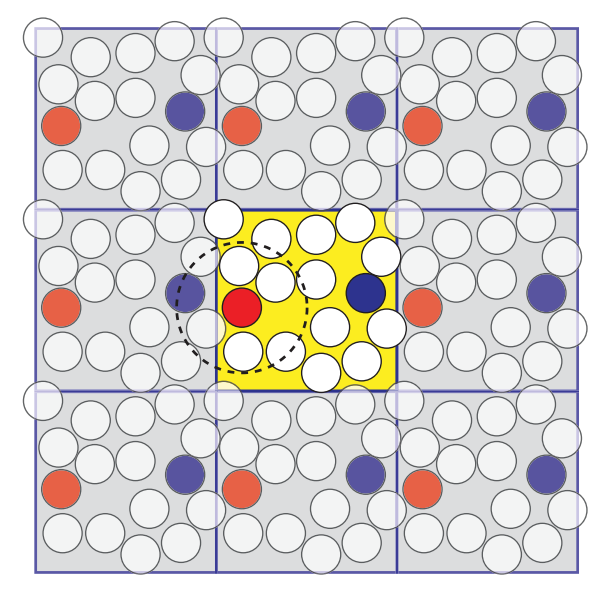 y
x
Numerical experiments
Motivation

Rheology

SPH

Tuning methods

Numerical experiments

Research 
questions
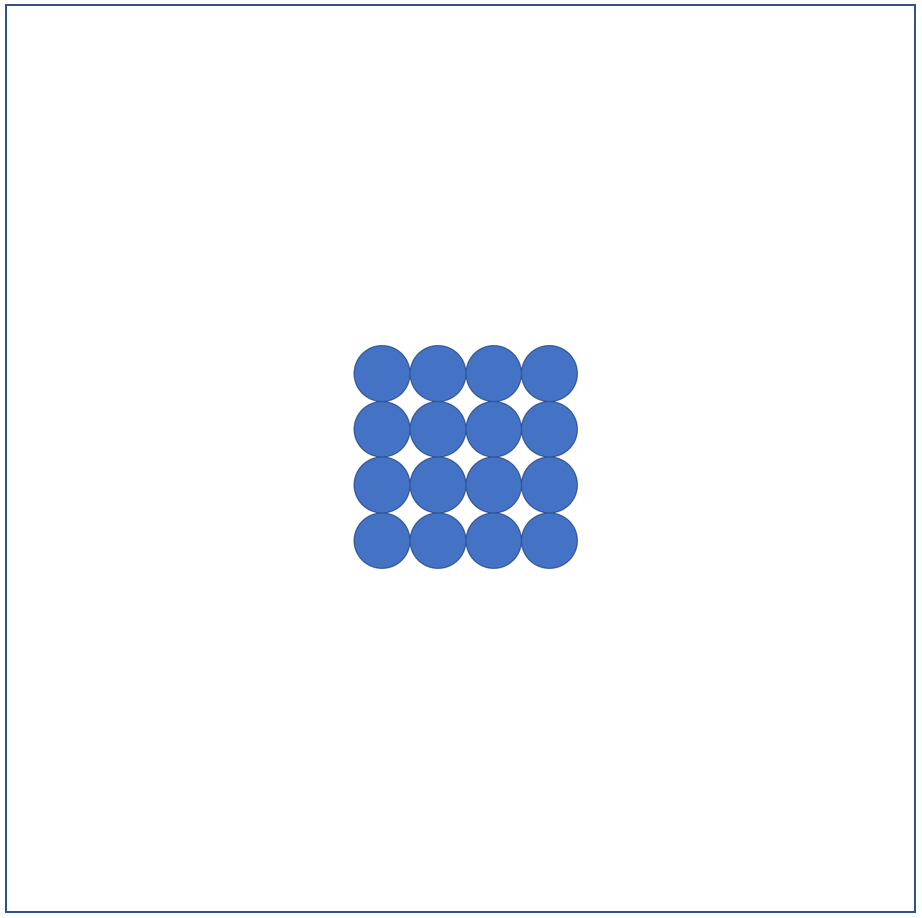 Numerical experiments
Motivation

Rheology

SPH

Tuning methods

Numerical experiments

Research 
questions
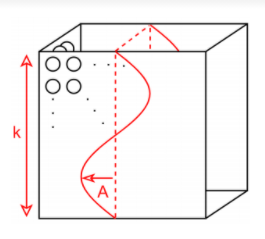 Numerical experiments: SAOS
Motivation

Rheology

SPH

Tuning methods

Numerical experiments

Research 
questions
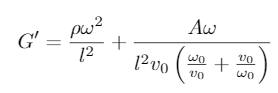 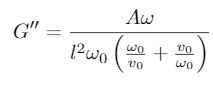 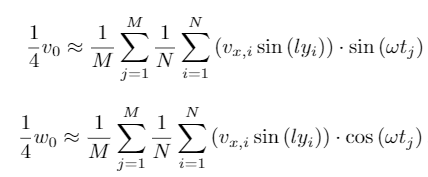 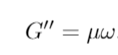 Research questions
How can pairwise interaction forces be used to tune the fluid rheology and surface tension independently?
What are advantage and disadvantage of SPH and what is SPH?
What is the influence of using different discrete expressions for the pressure force?
Which methods can be used to tune the surface tension?
What is the effect of particle interaction forces on the surface tension?
How can the surface tension be measured?
Which (analytical) methods can be used to verify the numerical implementations?
For the Newtonian case.
For the viscoelastic case.
What numerical and/or experimental results can be used to test/compare the implementations?
Motivation

Rheology

SPH

Tuning methods

Numerical experiments

Research 
questions